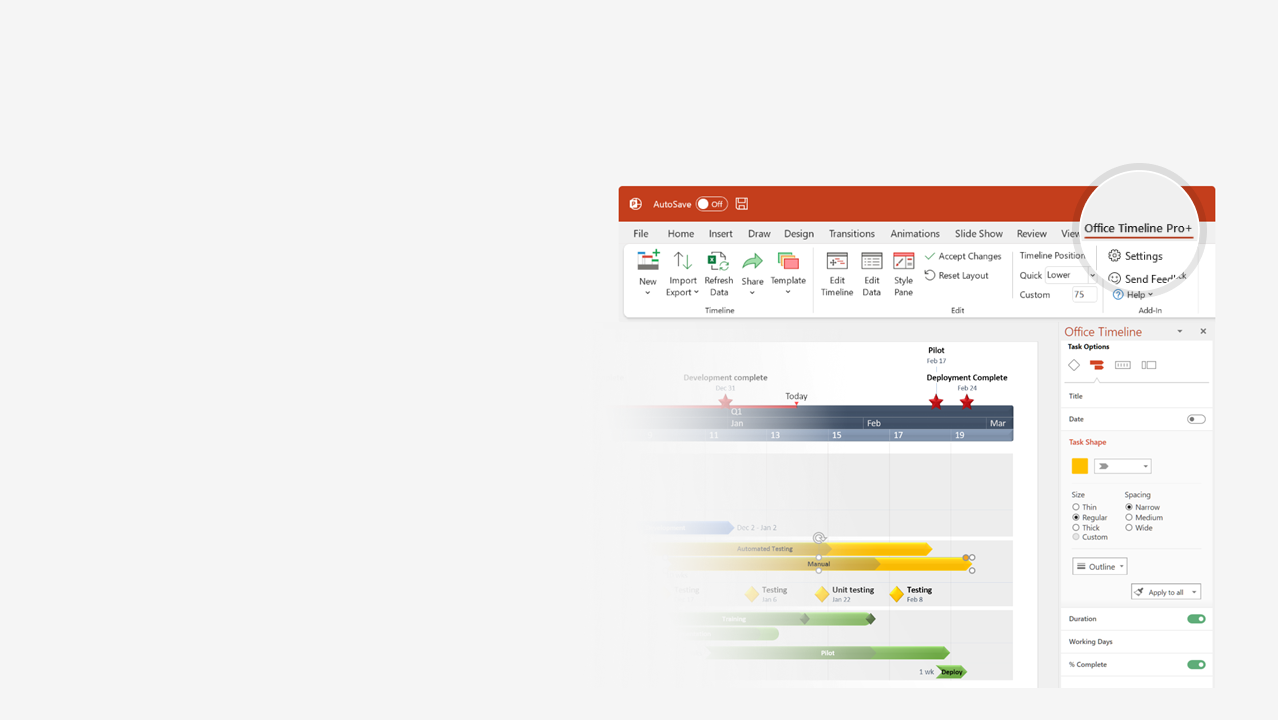 How to update this template in seconds
1
The Office Timeline add-in for PowerPoint will help you edit it with just a few clicks.
Get your free 14-day trial of Office Timeline here: https://www.officetimeline.com/14-days-trialRe-open this template, and create your impressive PowerPoint visual in 3 easy steps:
Click the Edit Data button on the Office Timeline tab.
Use the Data and Timeline views to edit swimlanes, milestones and tasks.
2
Click Save to instantly update the template.
3
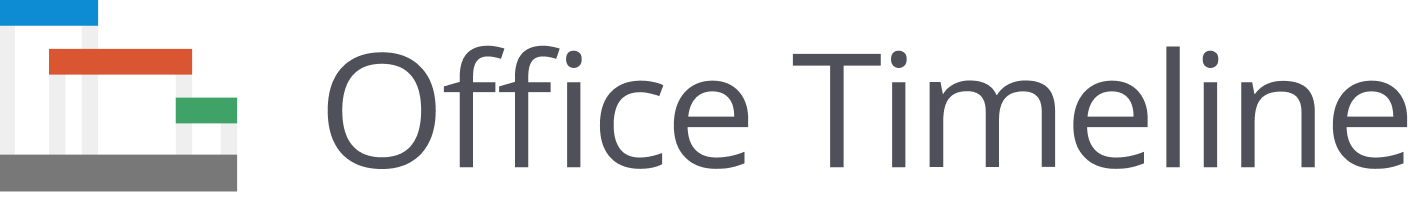 1939
2026
Today
Tina Turner timeline
(1939-2023)
Files for divorce from Ike
Receives Kennedy Center honors
1976
2005
Earns Grammy Award for "Proud Mary"
Passes away in Switzerland, aged 83
1969
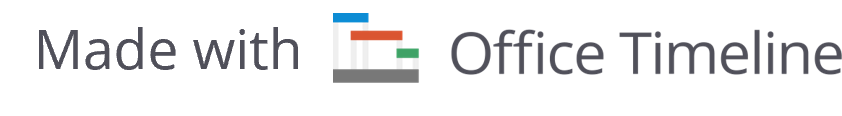 Played by Angela Basset in biographical film "What's love got to do with it?"
May 24, 2023
Ike & Tina open for 
Rolling Stones on UK tour
1993
"Tina" musical debuts in London
1966
2018
Born Anna-Mae Bullock in Nutbrush, Tennessee
Takes the stage name Tina Turner, start of Ike & Tina Turner Revue
Stars in "Mad Max Beyond Thunderdome"
Retires officially from performing
November 26, 1939
1960
2009
1985
1939
1947
1955
1963
1971
1979
1987
1995
2003
2011
2019
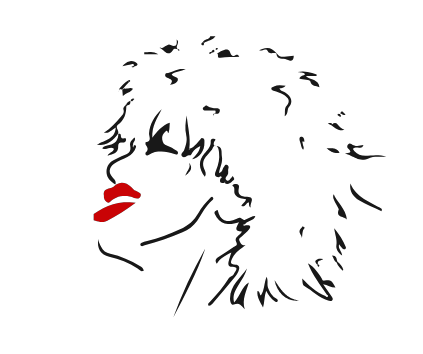 1975
2021
1956
Stars in her first film, "Tommy" by The Who
Is inducted in Rock and Roll Hall of Fame as solo act
Moves to St. Louis, meets Ike Turner
2008
Embarks on 50th Anniversary Tour
1984
1962
Releases comeback album "Private Dancer"
Marries Ike Turner in Tijuana, Mexico
2013
Becomes a Swiss citizen
1991
1968
Is inducted in Rock and Roll Hall of Fame as duo act with Ike
Attempts suicide after years of abuse by Ike